Český poutník Czech wanderer
www.datovazurnalistika.cz
Kateřina mahdalová & Tomáš valoušek
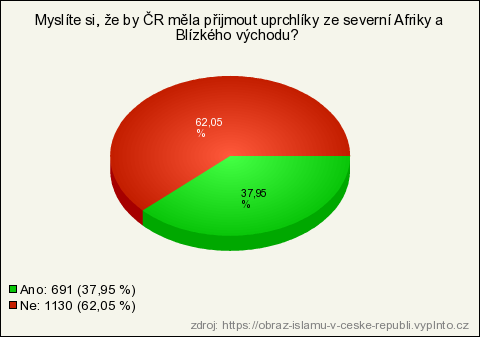 Inovativní způsob předání informací veřejnosti
Podle analýz veřejného diskurzu je česká celospolečenská debata nastavena výrazně proti migrantům a jsou-li příjemci zpráv už zahlceni informacemi, reportážemi nebo mapami a grafy, je možné získat jejich pozornost zapojením do „hry“, v níž budou na základě dostupných informací rozhodovat, jak by sami postupovali v krizové situaci v Sýrii.
Model „gamebook“ má pak univerzální použití pro všechny analytické nebo vysvětlující články; lze ho použít například při vysvětlování legislativních procesů v Evropské unii, při sestavování koalic po volbách apod.
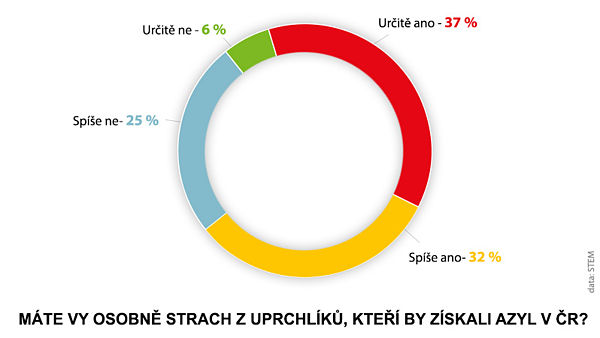 Homepage
výchozí situacezákladní fakta o Sýrii a tamním dění
výběr ze čtyř možností:
1. zůstat v Sýrii2. odchod do Turecka3. odchod do některé ze zemí v Zálivu4. odchod do Evropy
1. level
nové informacezákladní fakta o vybrané zemi a tamním dění, příp. rozšiřující informace o Sýrii 
výběr z více možností:
1. zůstat ve vybrané zemi2. návrat do Sýrie3. odchod do jiné země
2. level
- nové informace- základní i rozšířená fakta o vybrané zemi a tamním dění, příp. rozšiřující informace o Sýrii 
výběr z více možností:
1. zůstat ve vybrané zemi2. návrat do předchozí země3. návrat do Sýrie4. odchod do jiné země
3. level
nové informacezákladní fakta o vybrané zemi a tamním dění, příp. rozšiřující informace o Sýrii 
výběr z více možností:
1. zůstat ve vybrané zemi2. návrat do předchozí země3. návrat do Sýrie4. odchod do jiné země
Inside
- větvení možností není nekonečné, funguje na principu „cibule“ (po jednotlivých slupkách dovnitř)- struktura umožňuje zopakovat vybrané situace
Technická specifikace
- zadávací rozhraní je aplikace napsaná v PHP a Nette, pro ukládání dat používá SQL databázi
- po zadání dat je možné vygenerovat aplikaci pro uživatele, která používá HTML5, CSS3 a JQuery
Topics
1. Sýrie – politická situace, bezpečnost obyvatel, možnost vzdělání, pracovní příležitosti, zdravotnictví atp.
2. reálie zemí Arabského poloostrova a na severu Afriky (výrazné kulturní rozdíly v porovnání se Sýrií)
3. cestovní náklady a rizika
4. pohled zvenčí na evropské země, porovnání jejich přístupů k migrantům 
5. azylový systém, přistěhovalecká politika obecně (sebereflexe)
- předání informací nejen prostřednictvím čísel, grafů a map, ale i z pohledu jednotlivce
 - možnost otevřít více témat najednou
- možnost nastínit širší kontext
- šance udržet pozornost čtenáře déle -> transfer většího objemu informací
- šance vyvrátit řadu rozšířených mýtů a odpovědět na opakující se otázky
- tento způsob předávání informací vzbuzuje ve čtenáři empatii (nejde o citové vydírání)
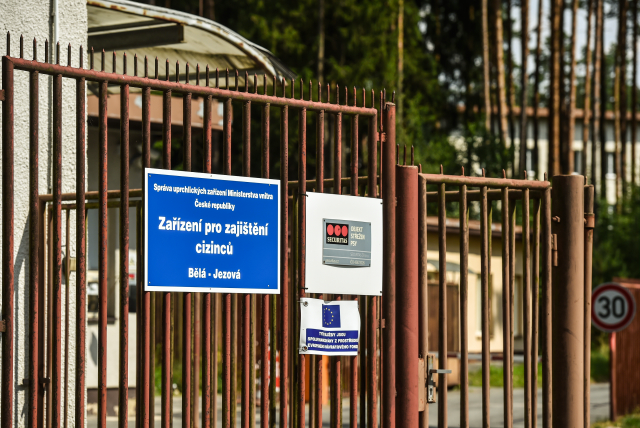